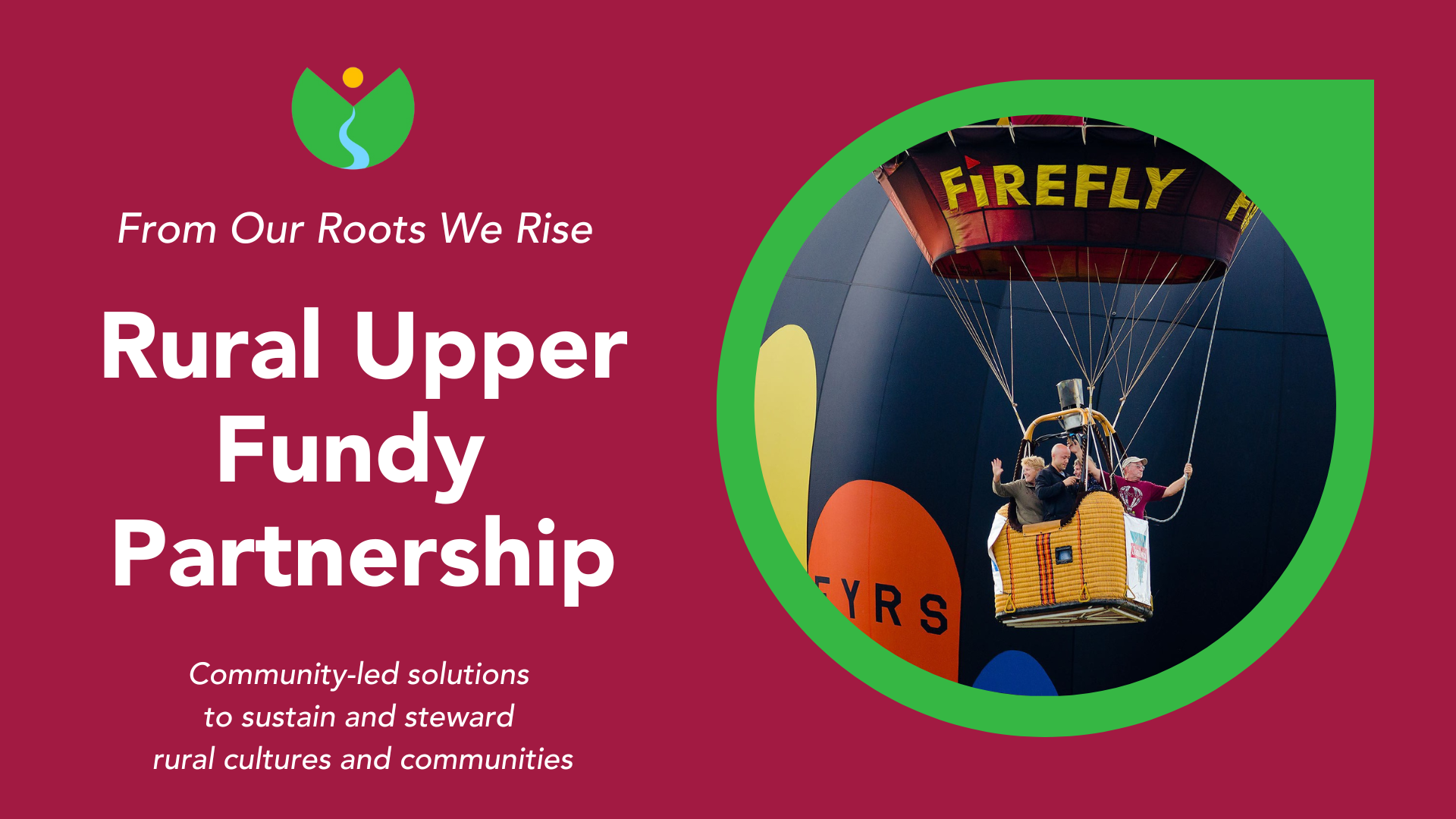 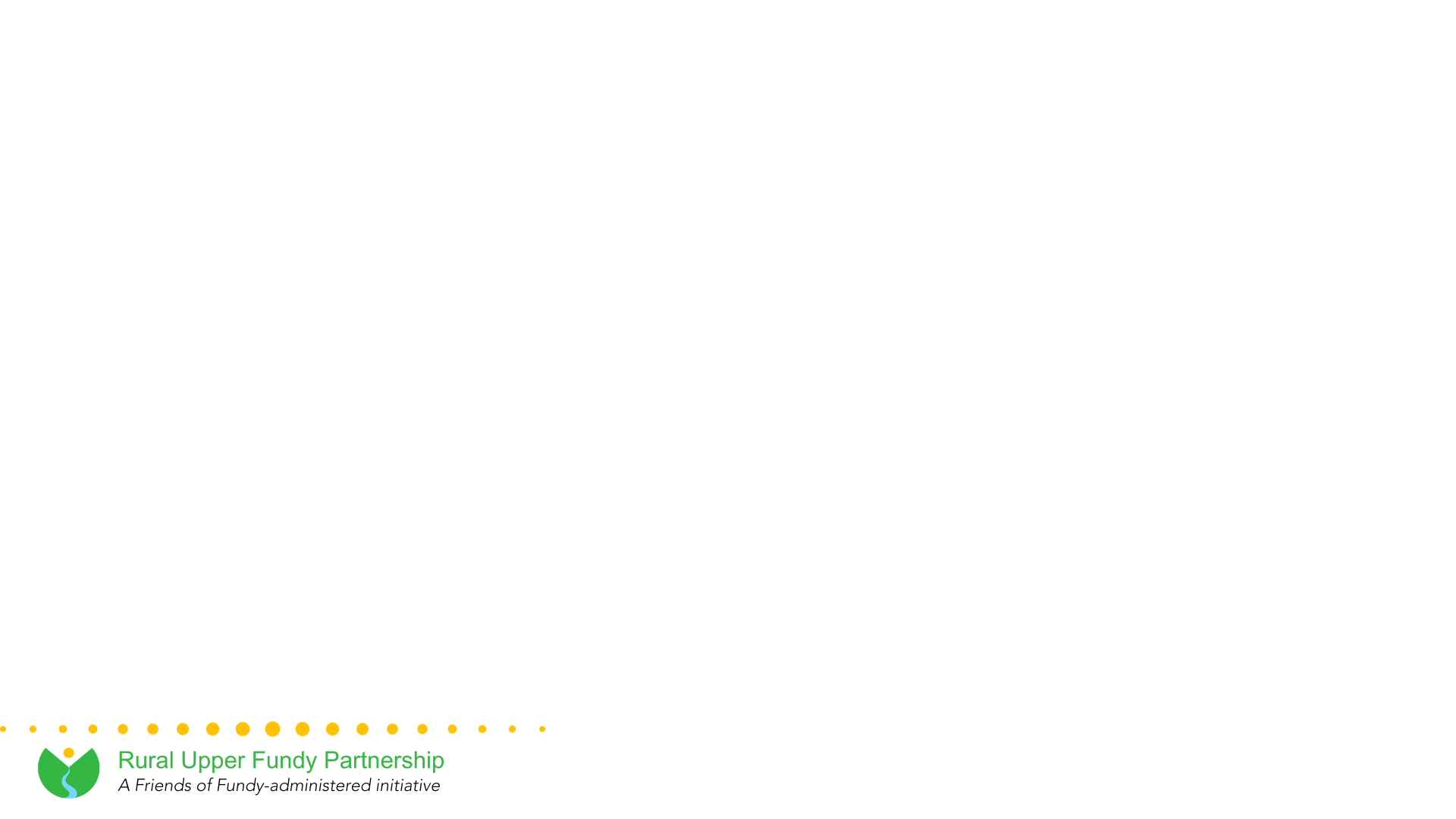 The Upper Bay of Fundy for Visitors
One of the highest concentrations of public investment in tourism infrastructure in Atlantic Canada
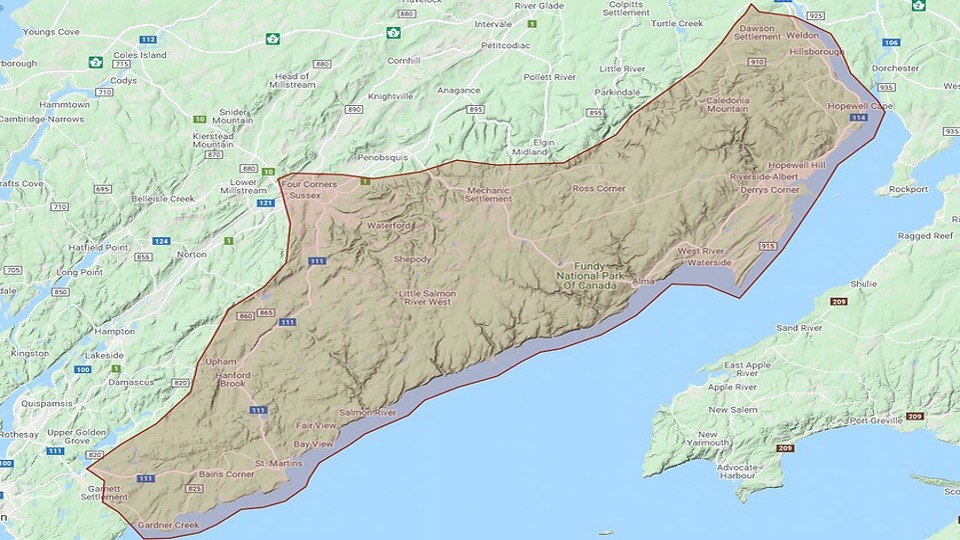 One national park
Fundy National Park

Three provincial parks
Fundy Trail Parkway
Hopewell Rocks
Cape Enrage

One private sector destination 
Poley Mountain Resort
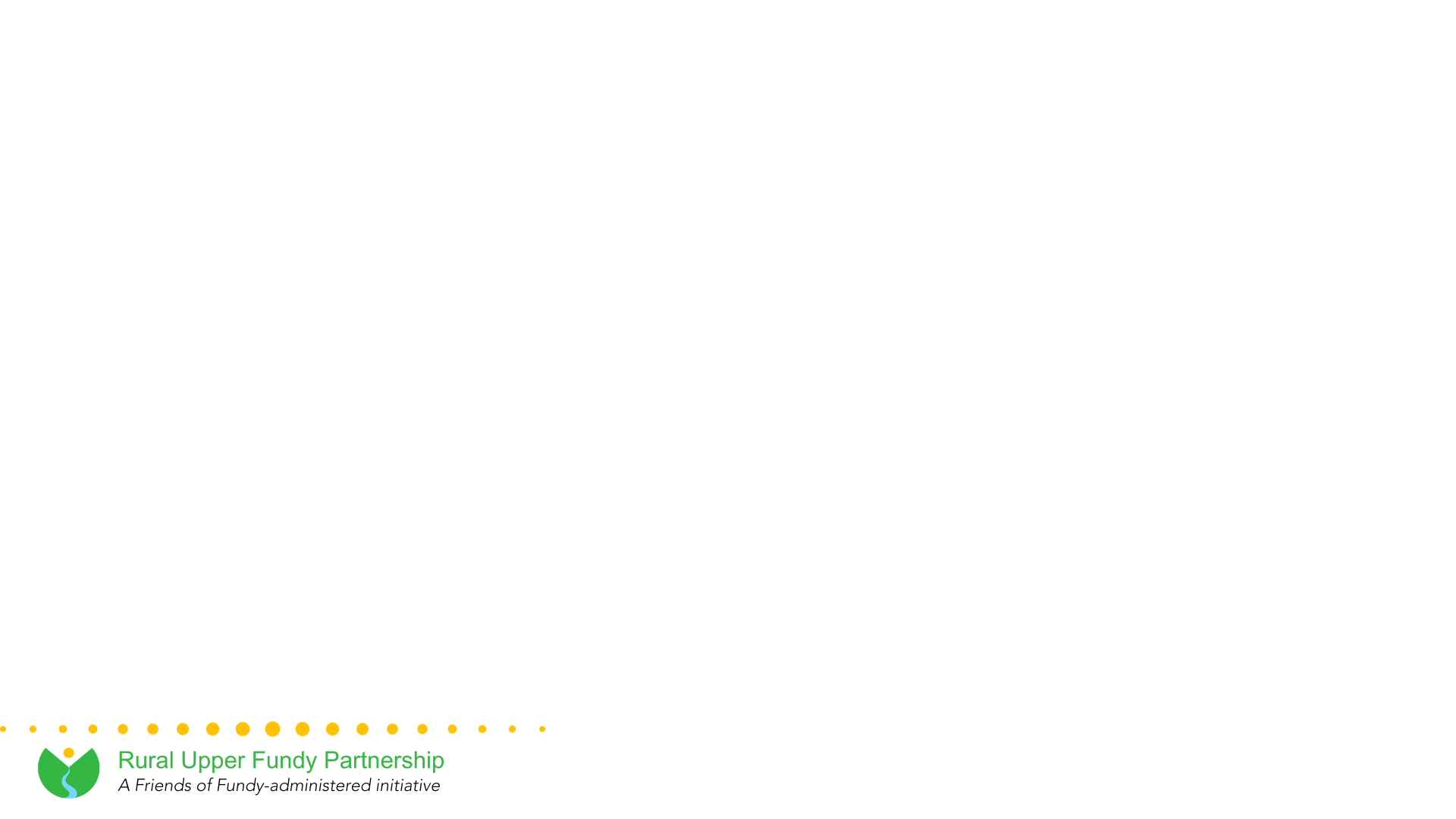 The Upper Bay of Fundy for Residents
Three Regional Service Districts
Southeast RSD (Moncton)
Sussex RSD
Fundy RSD (Saint John)

Three Municipalities
Fundy-Albert
Sussex
Fundy-St. Martins

Three Rural Districts
Southeast rural district
Kings rural district
Fundy rural district
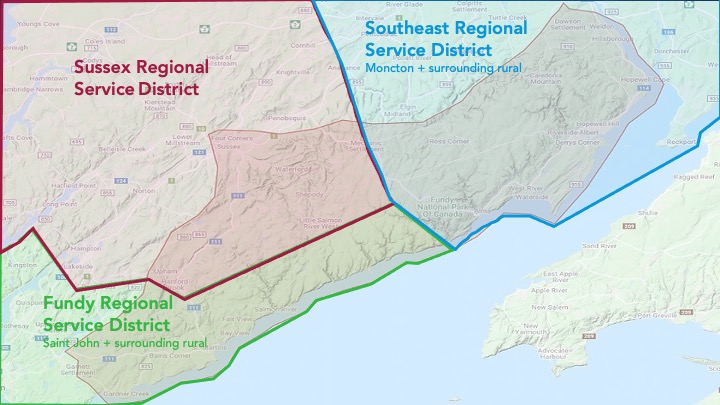 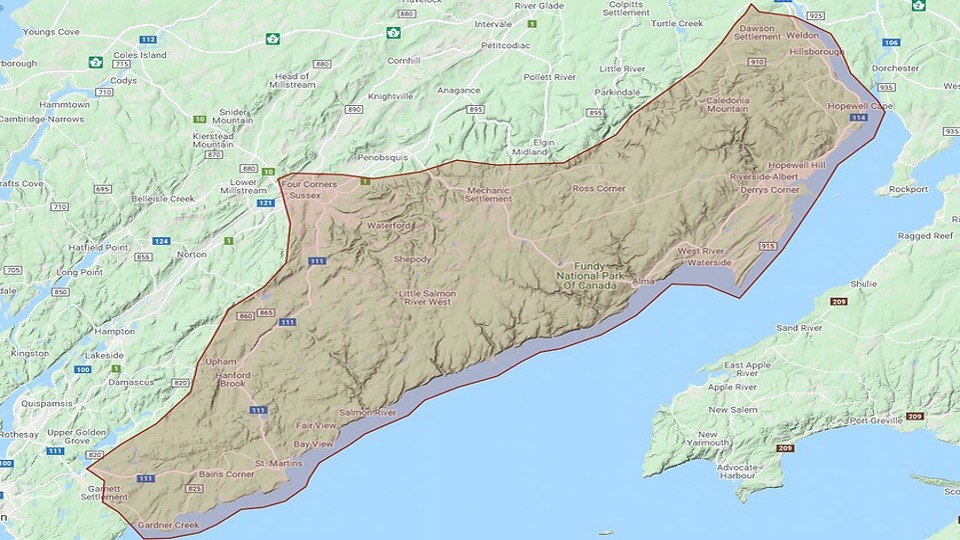 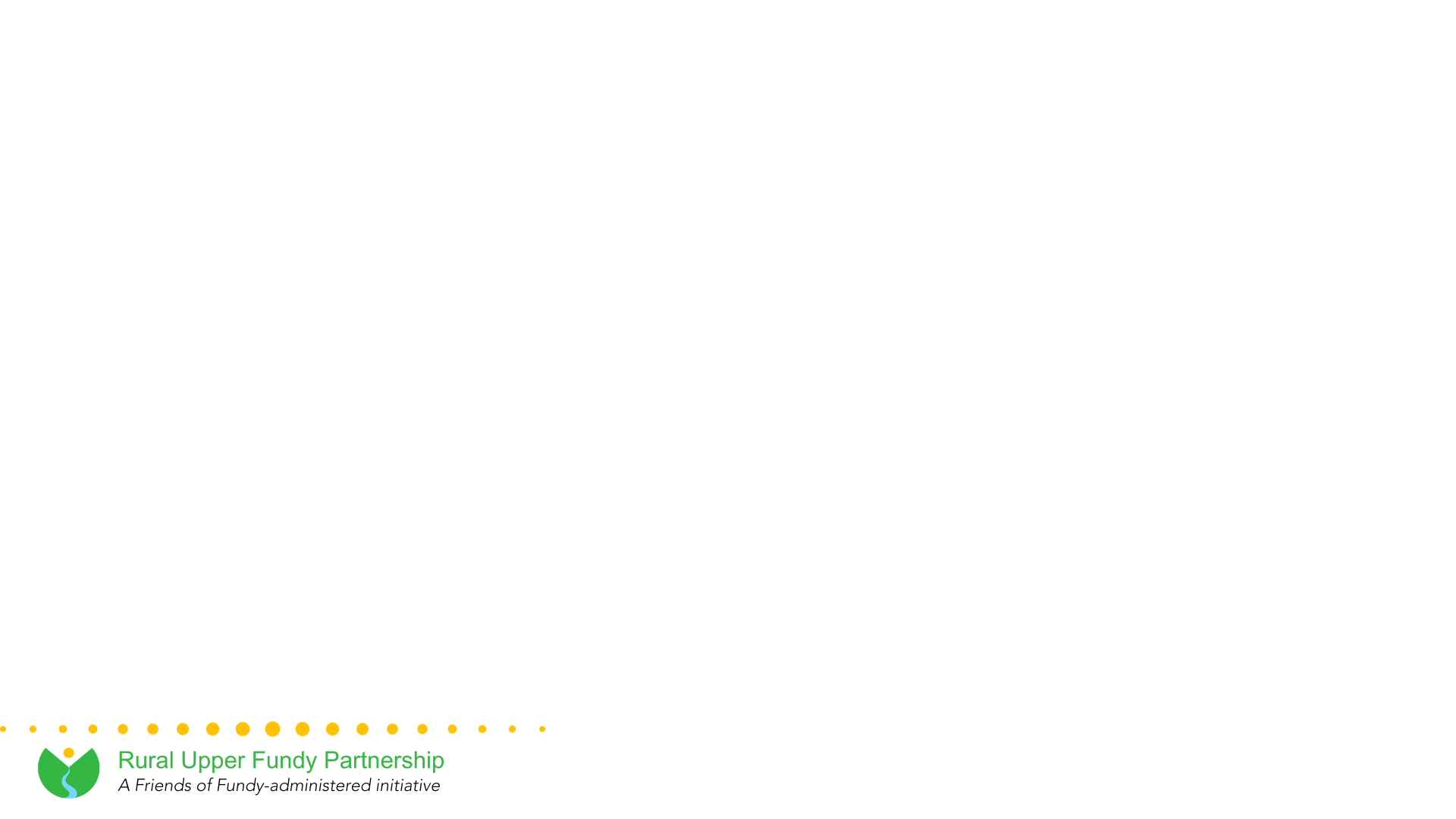 Our Volunteer Working Group
Michelle Harvey-Larsen, Studio On the Marsh, Harvey & Albert County Tourism Association
Jordan Jamison, St. Martins & District Chamber of Commerce & Regional Tourism Association
Phyllis Sutherland, Ponderosa Pines Campground, Lower Cape & Fundy Tourism/Albert County Tourism Association
Jason Thorne, Community Services Director, Town of Sussex
Mike Carpenter, Bay of Fundy Adventures, St. Martins 
Janet Clouston, Albert County Historical Society and Museum, Hopewell Cape 
Dr. Jennifer D﻿ingman, Fundy UNESCO Biosphere Region and 
Stonehammer UNESCO Global Geopark
Micha Fardy, Friends of Fundy, Alma 
Jamie Hare, Poley Mountain Resort, Waterford
Bob Rochon, Mayor, Village of Fundy-Albert
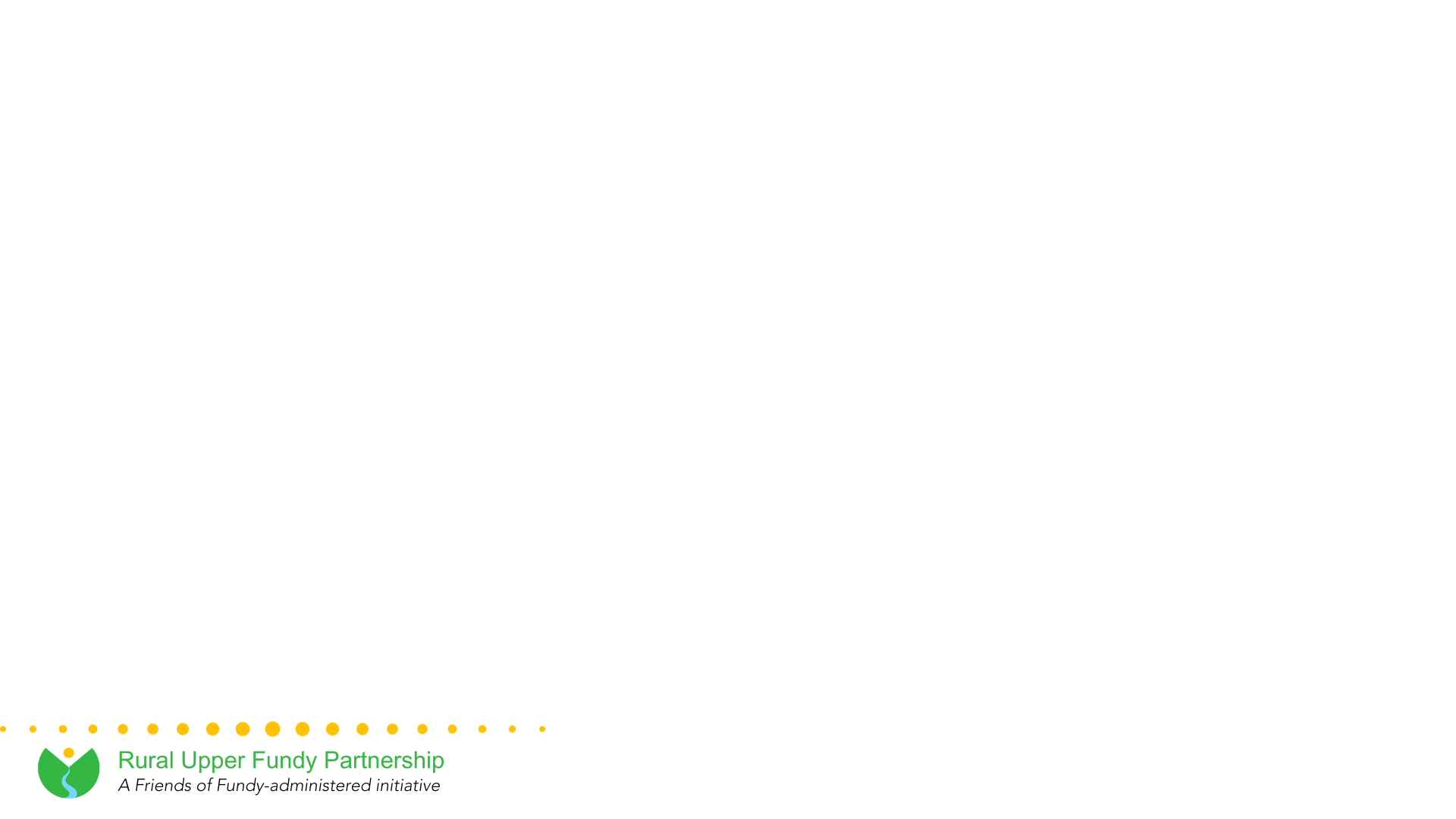 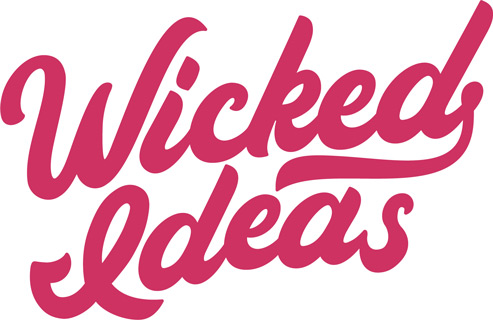 How Stable Systems Work
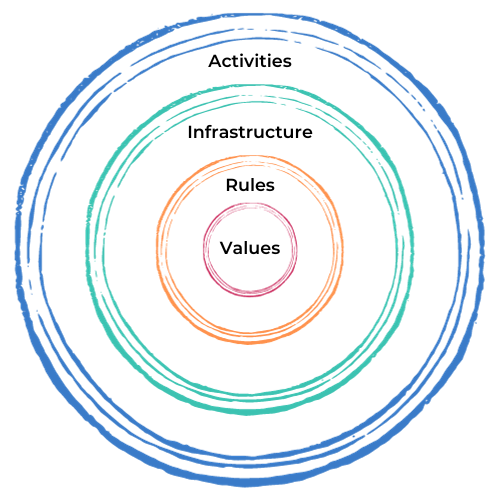 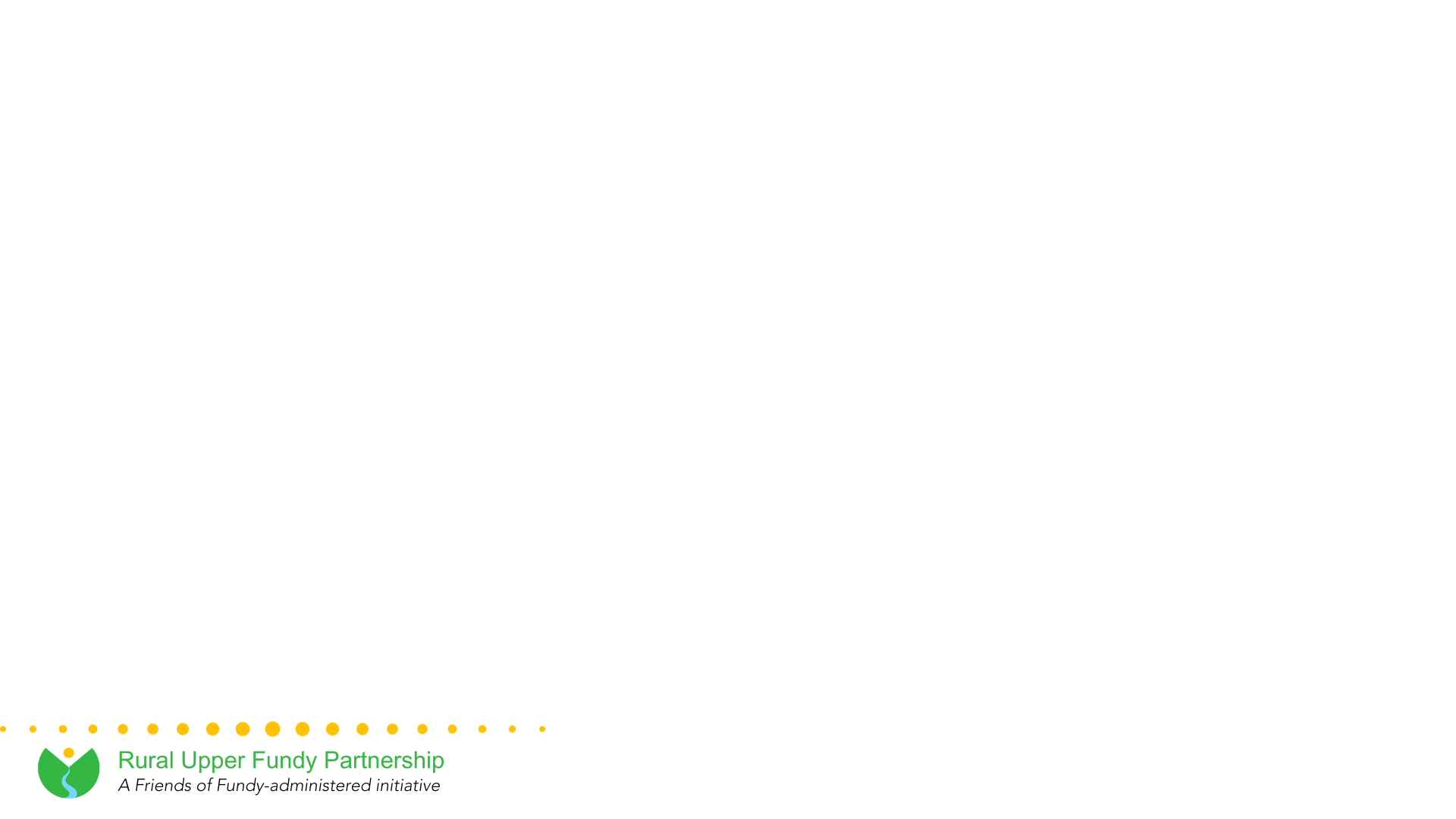 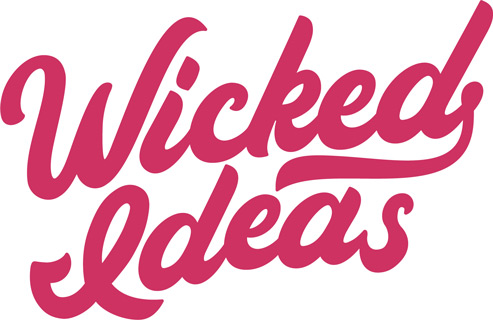 How Stable Systems Work
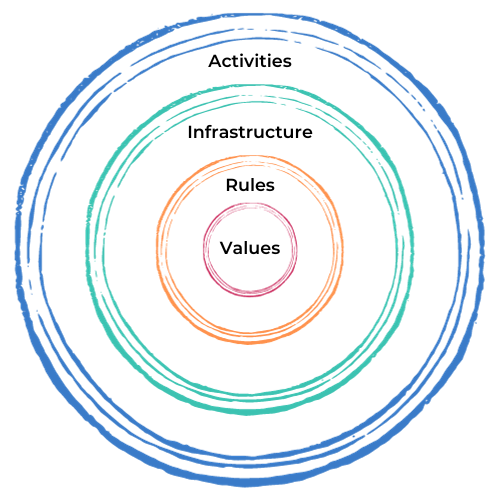 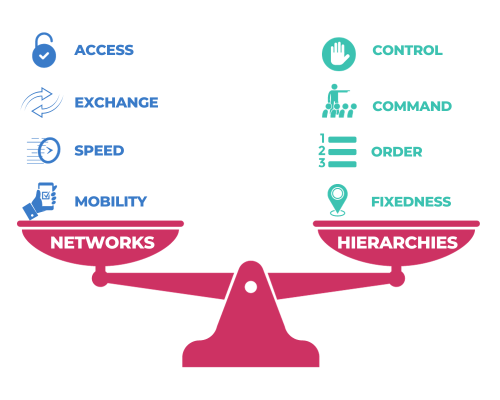 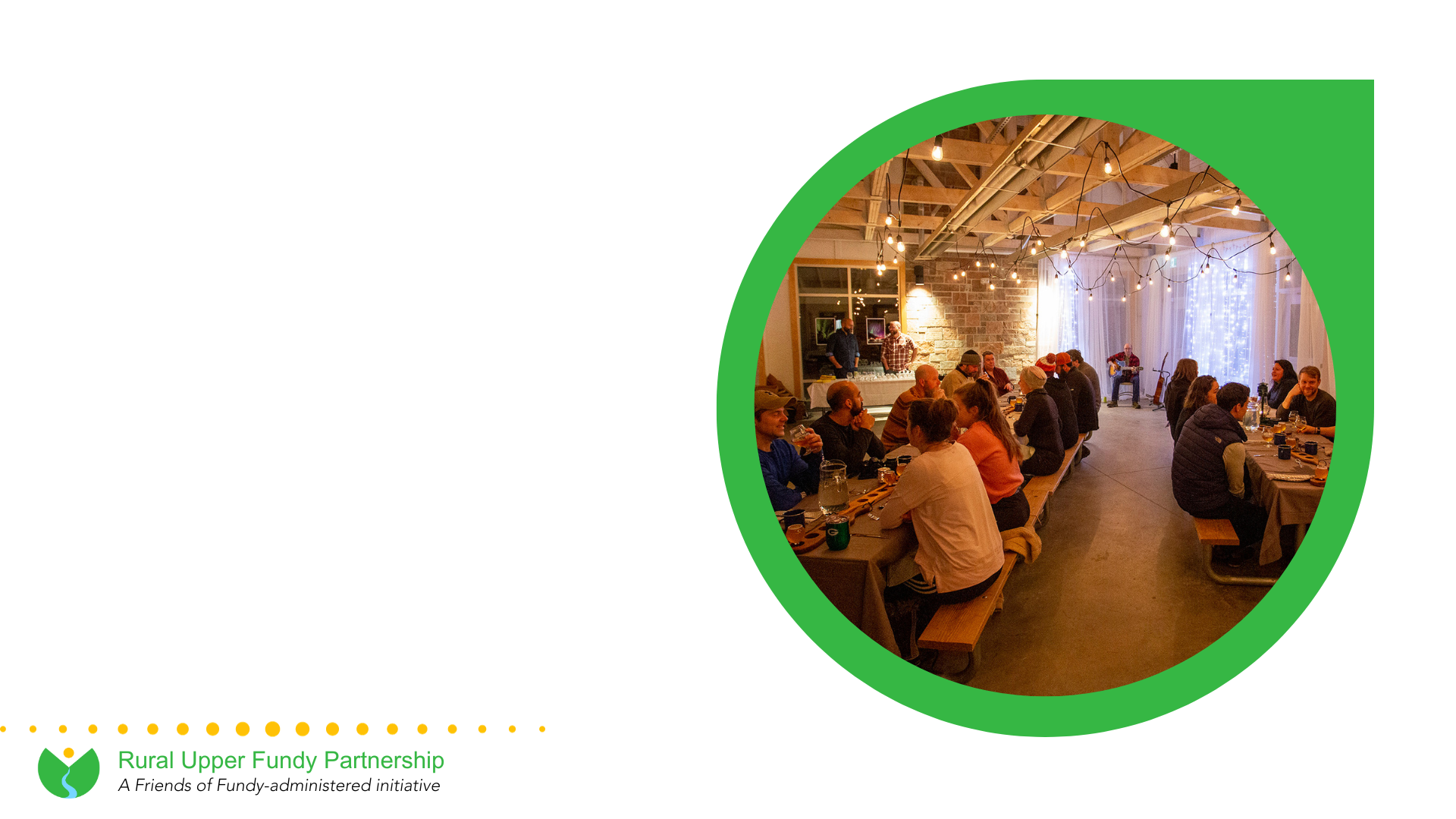 Our Core Values
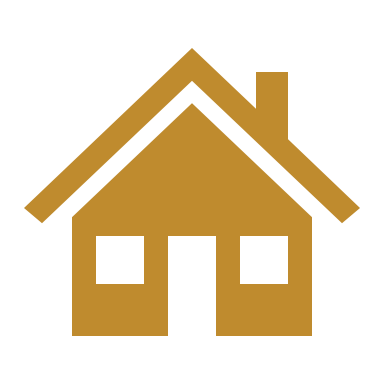 Local Economies First
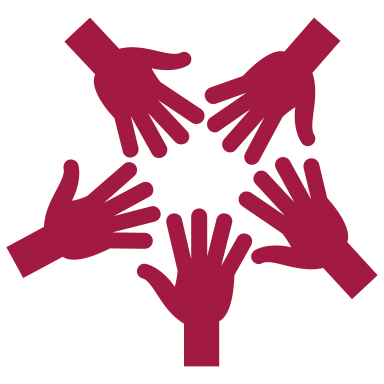 Shared Regional Benefits
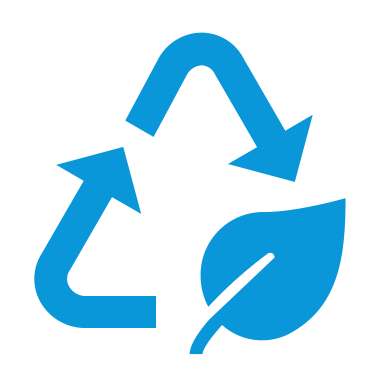 Regenerative Year-Round Destination
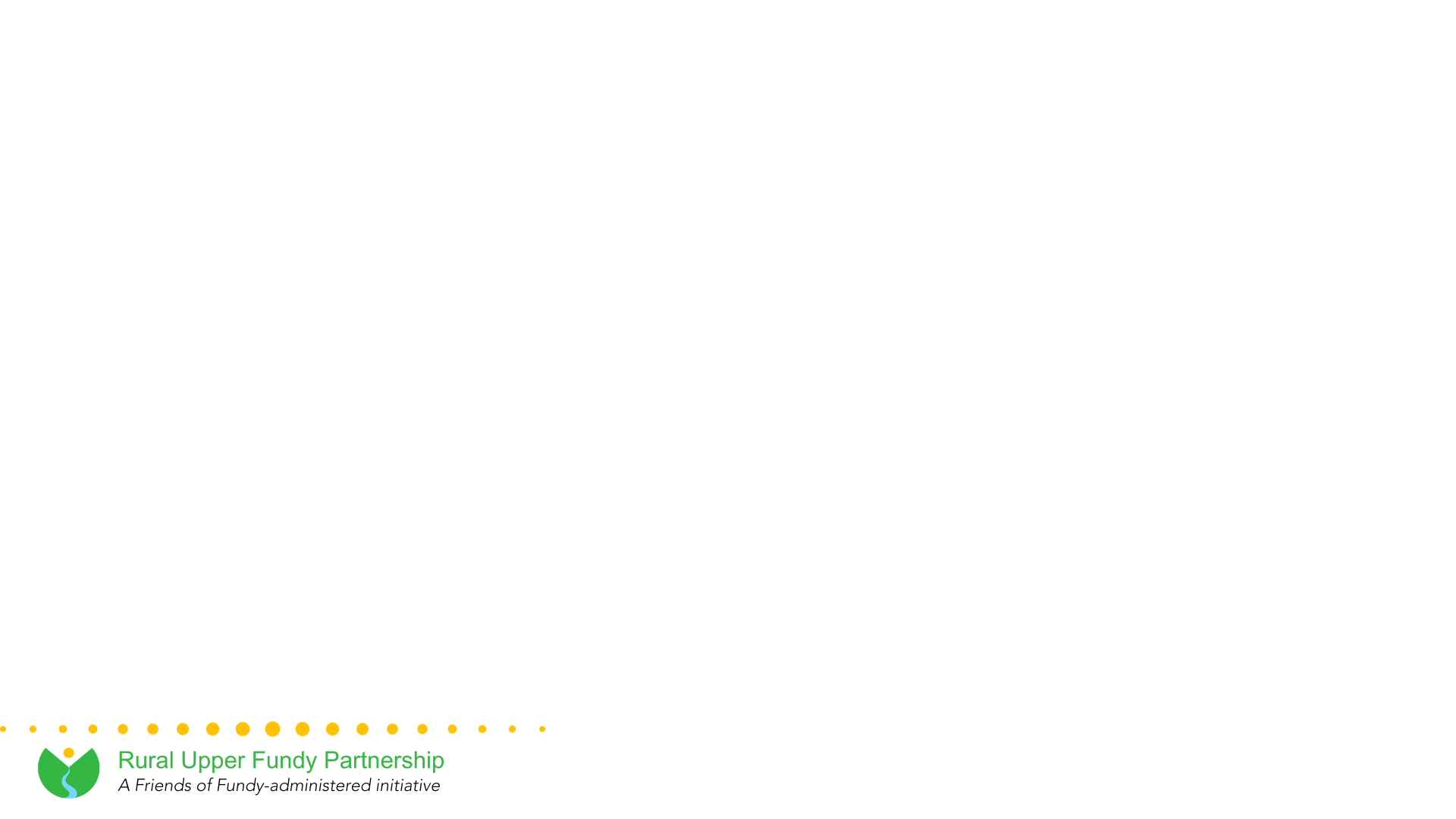 The UN Sustainable Development Goals
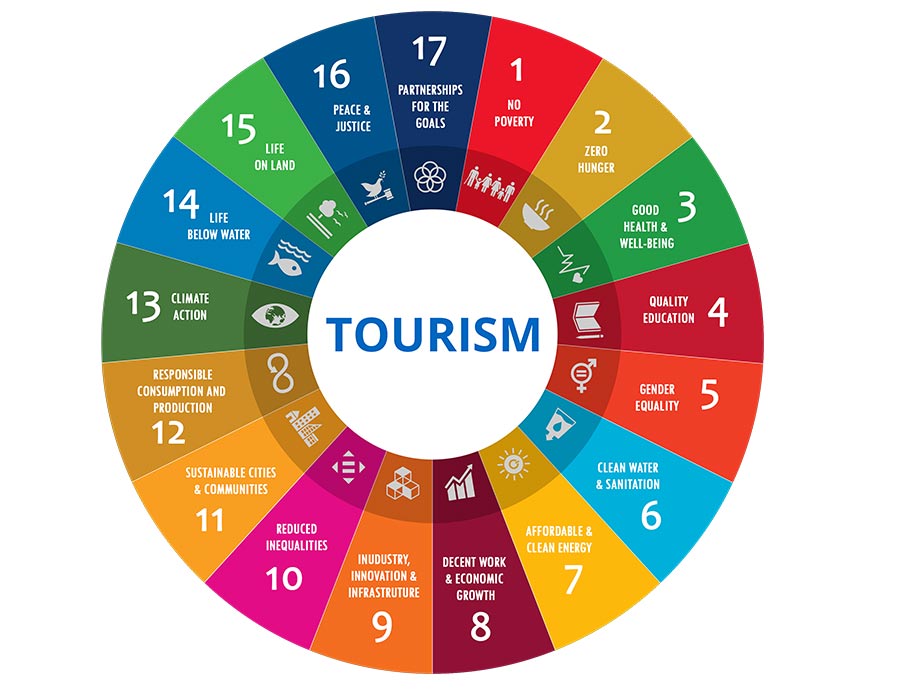 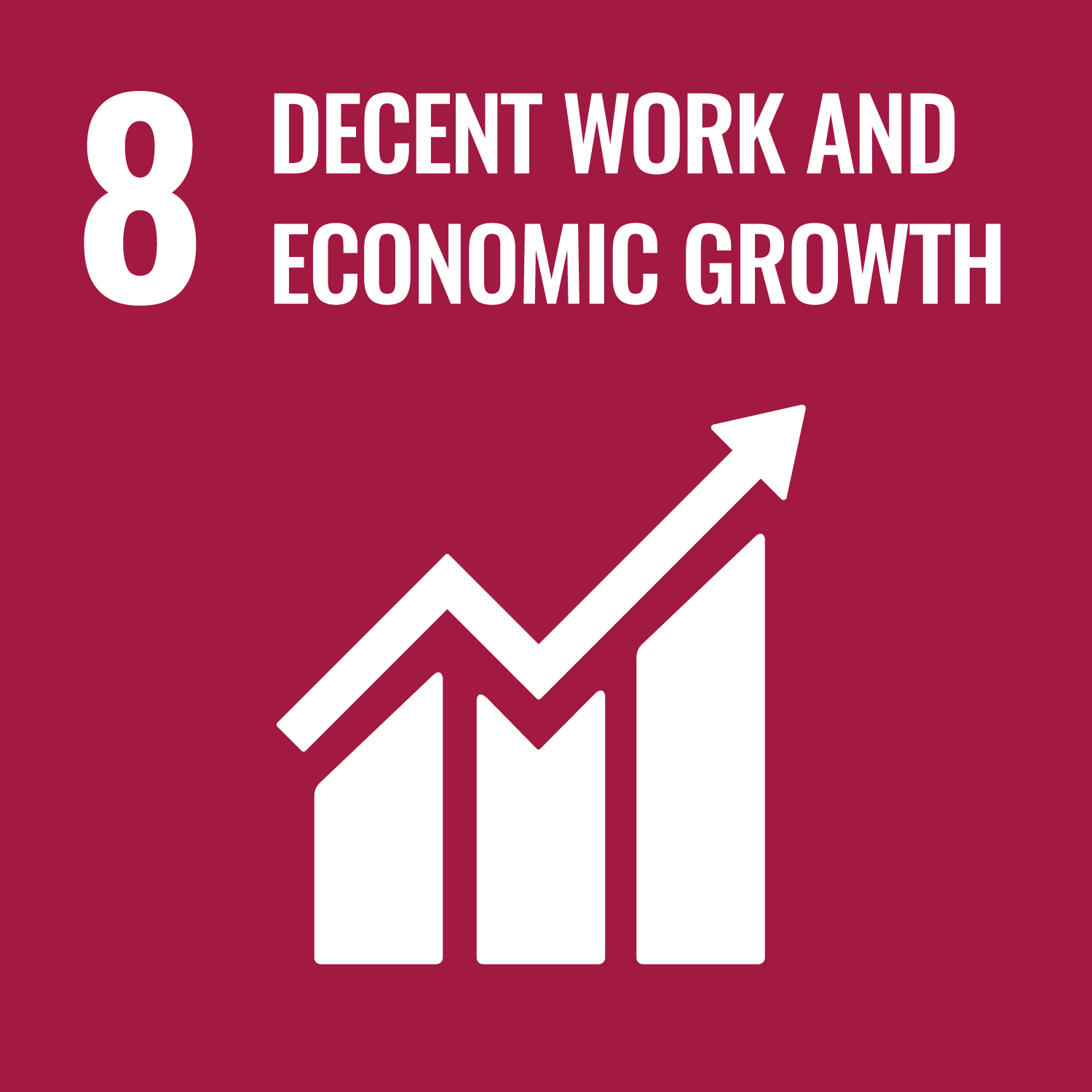 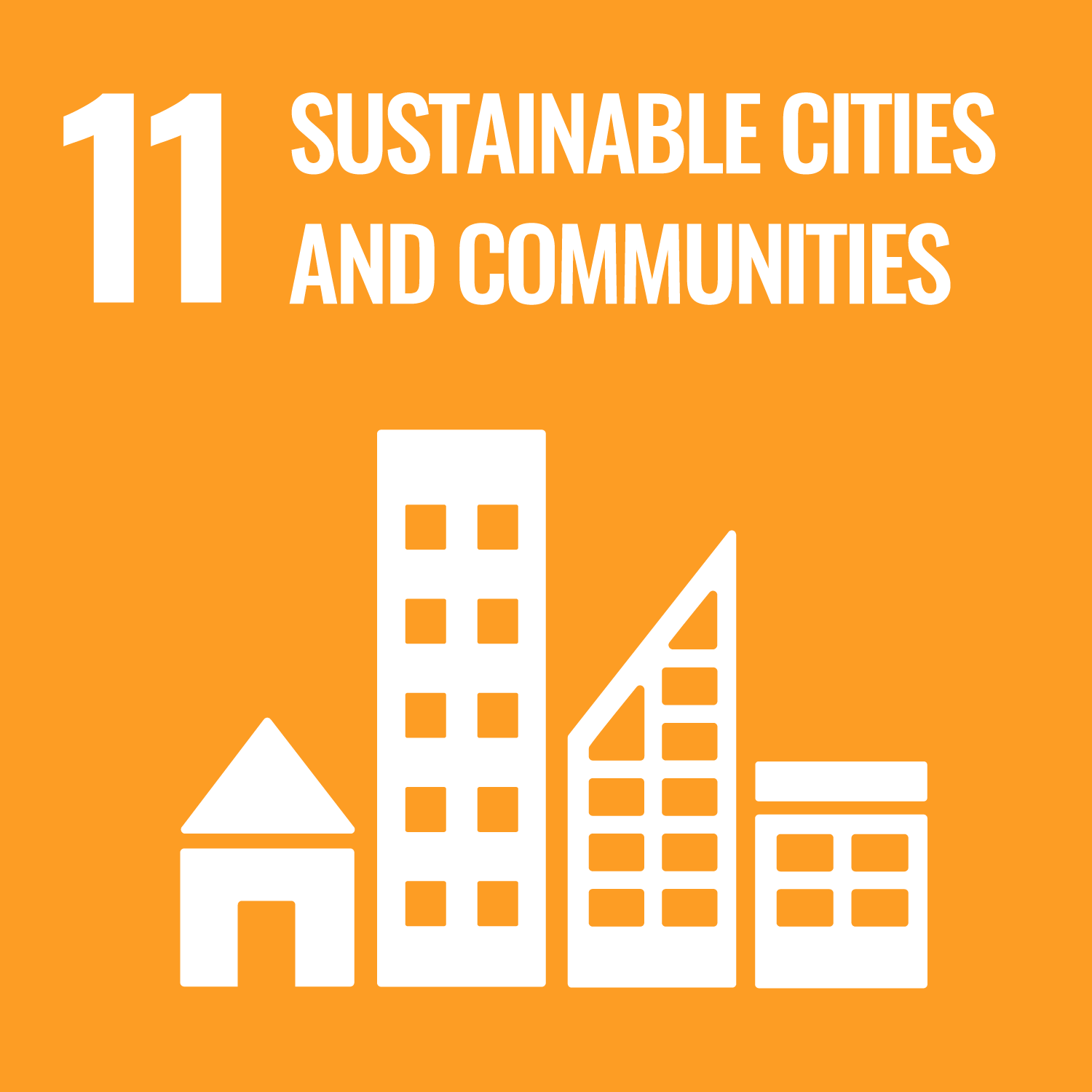 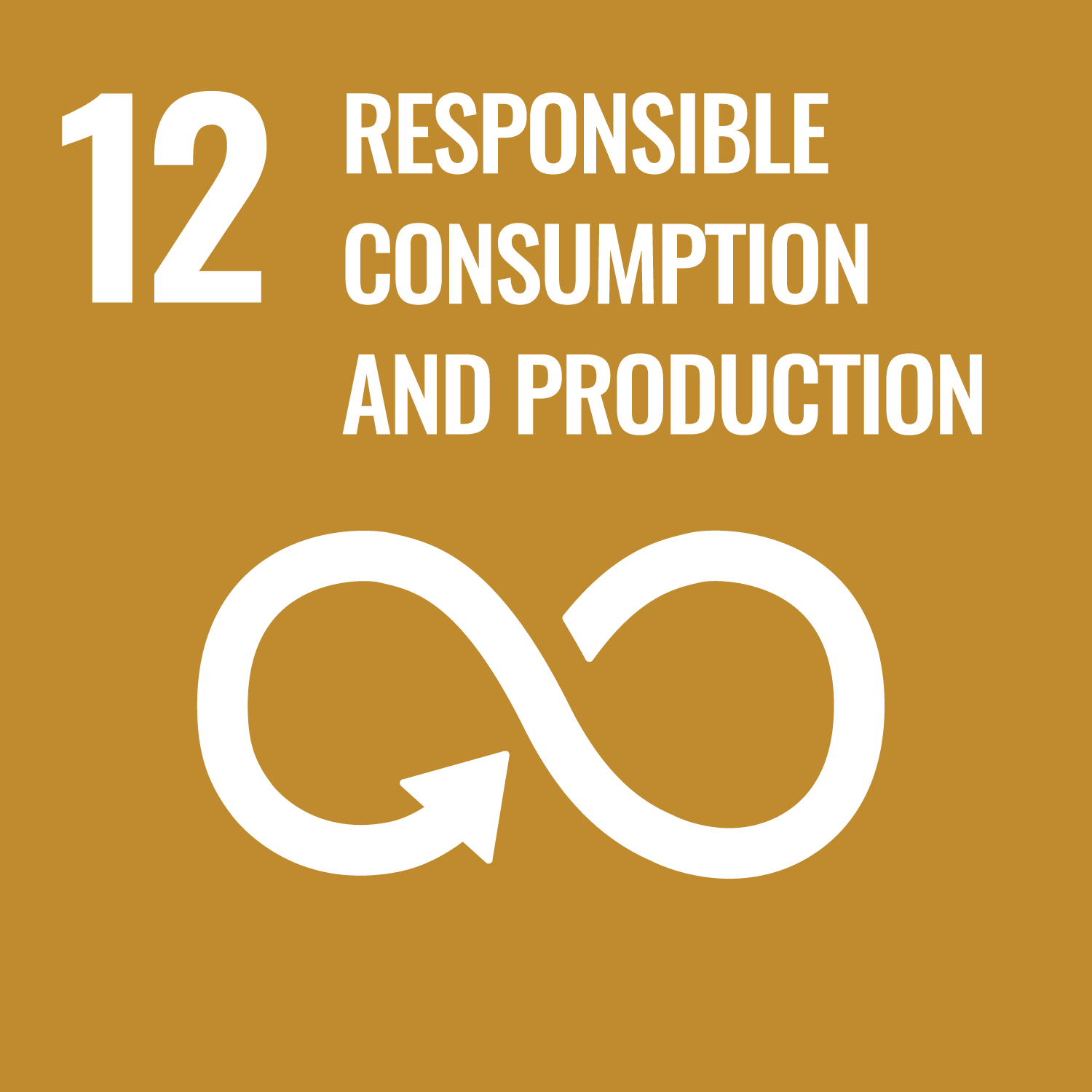 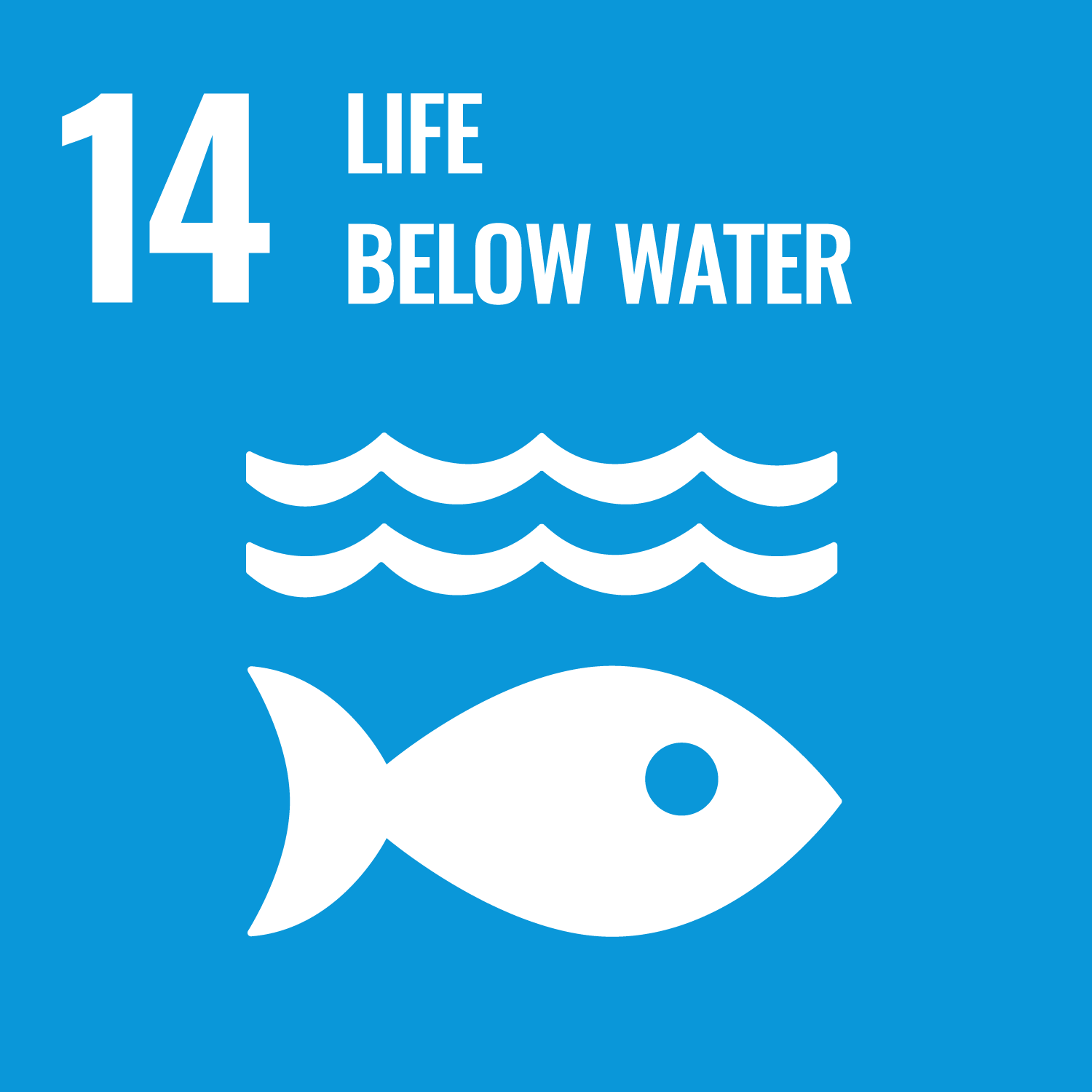 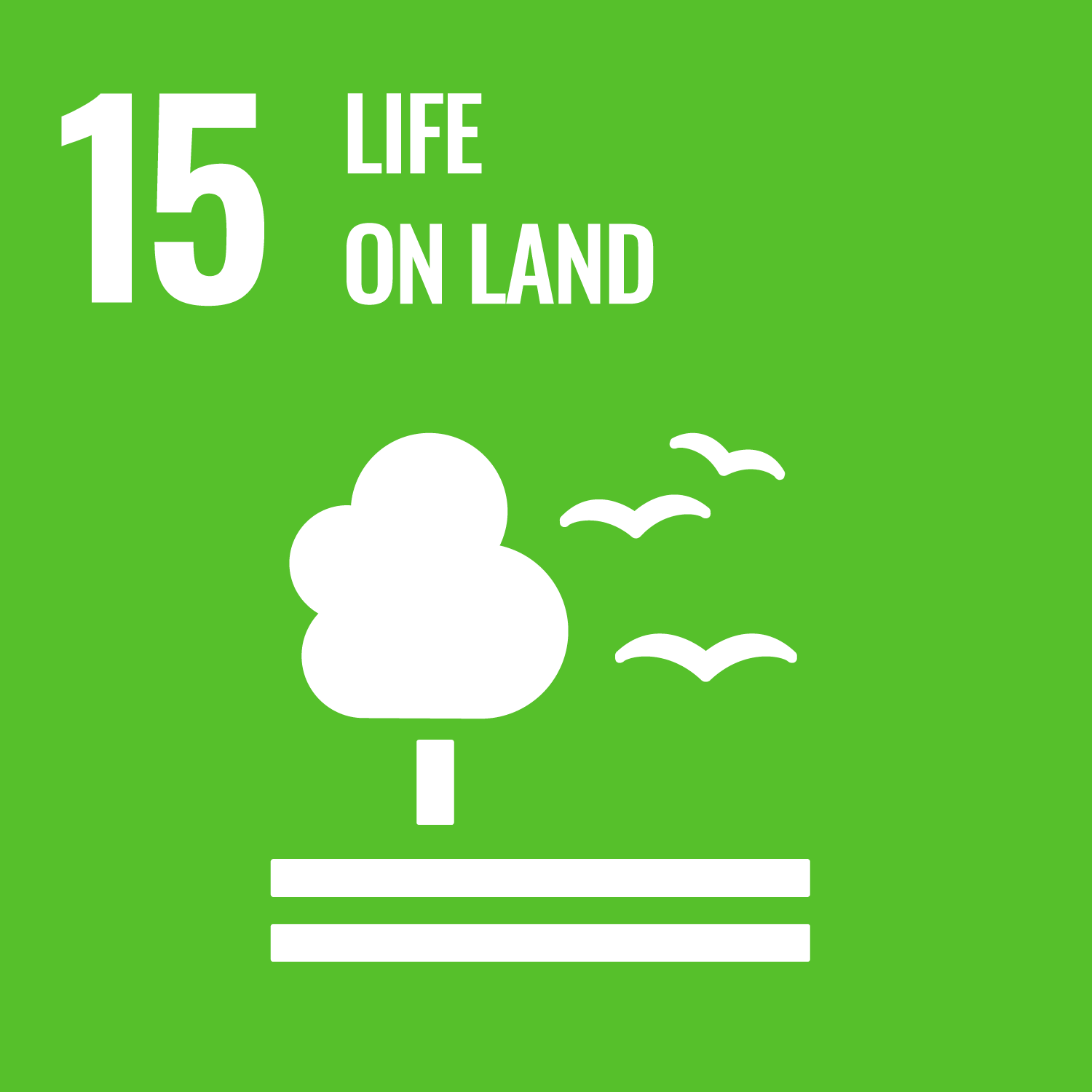 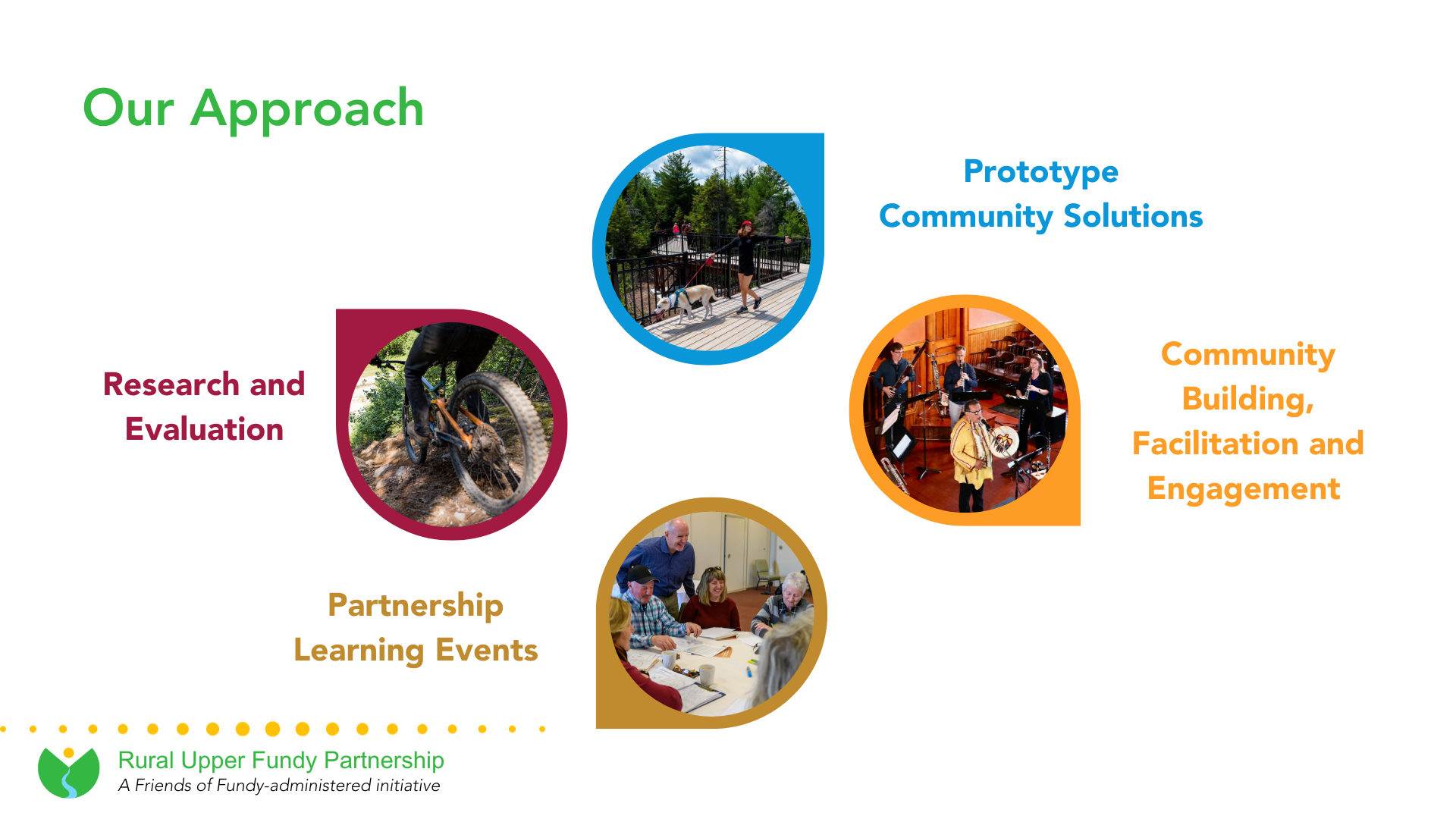 Our Approach
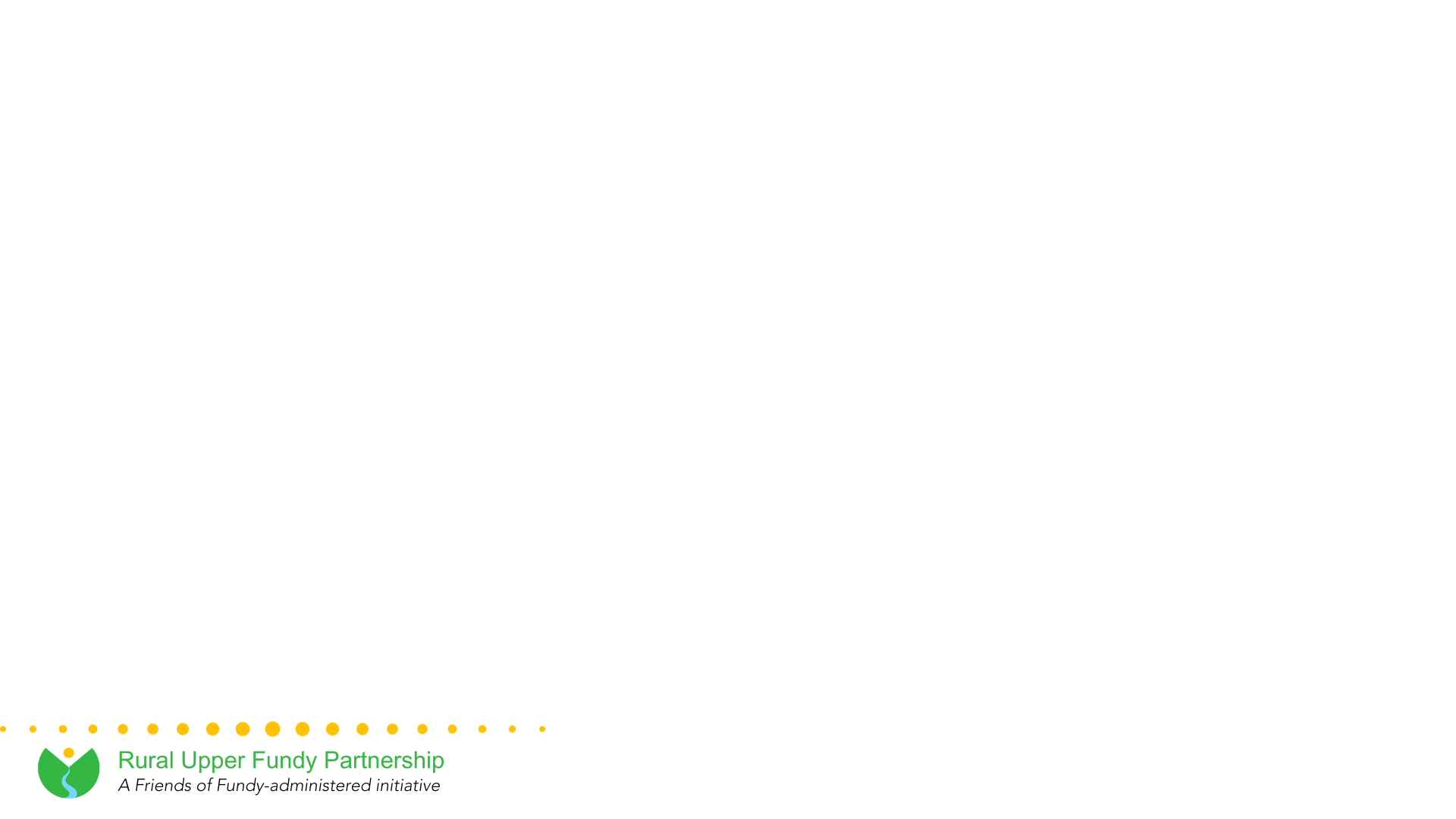 Our Work
Community Building & Facilitation
Research & Evaluation
Learning Events
Prototyping
Digital maps of 
tourism assets
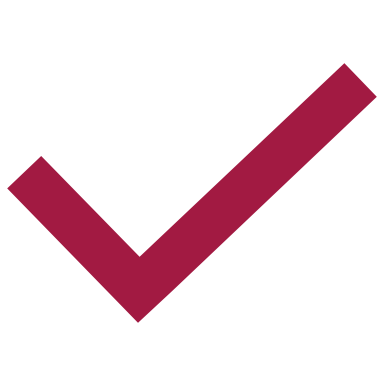 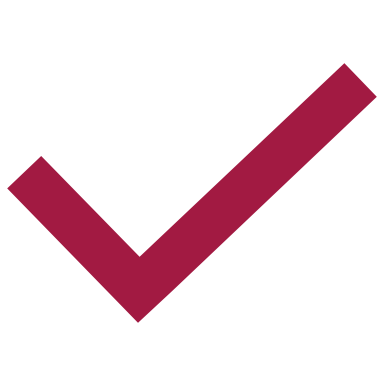 Digital footprint assessment
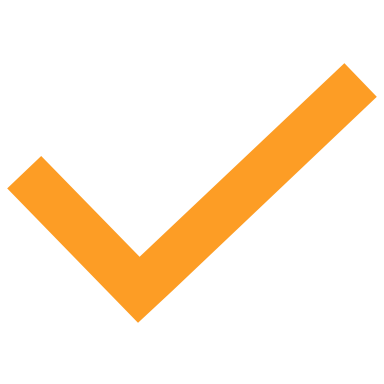 Heritage & culture inventory
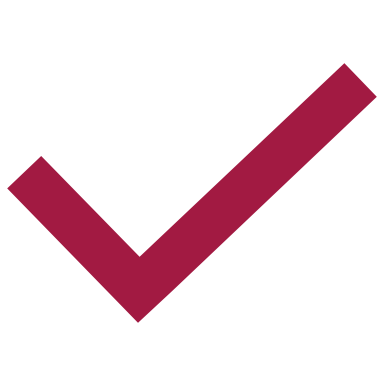 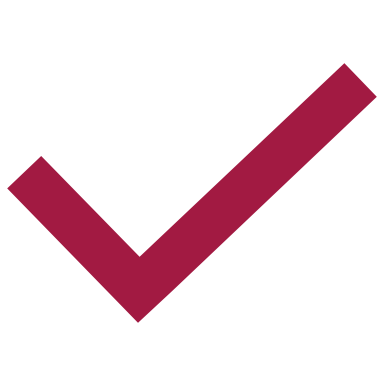 Regional plans review 1996-2022
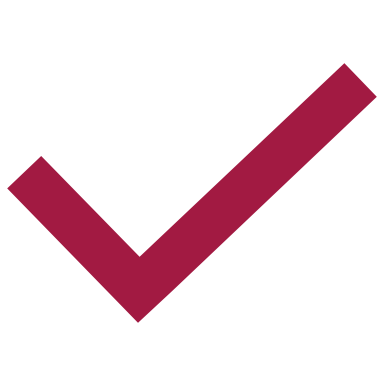 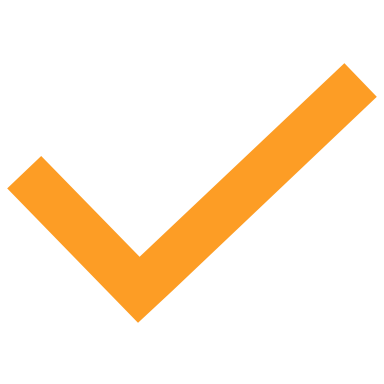 Community survey of attitudes towards tourism
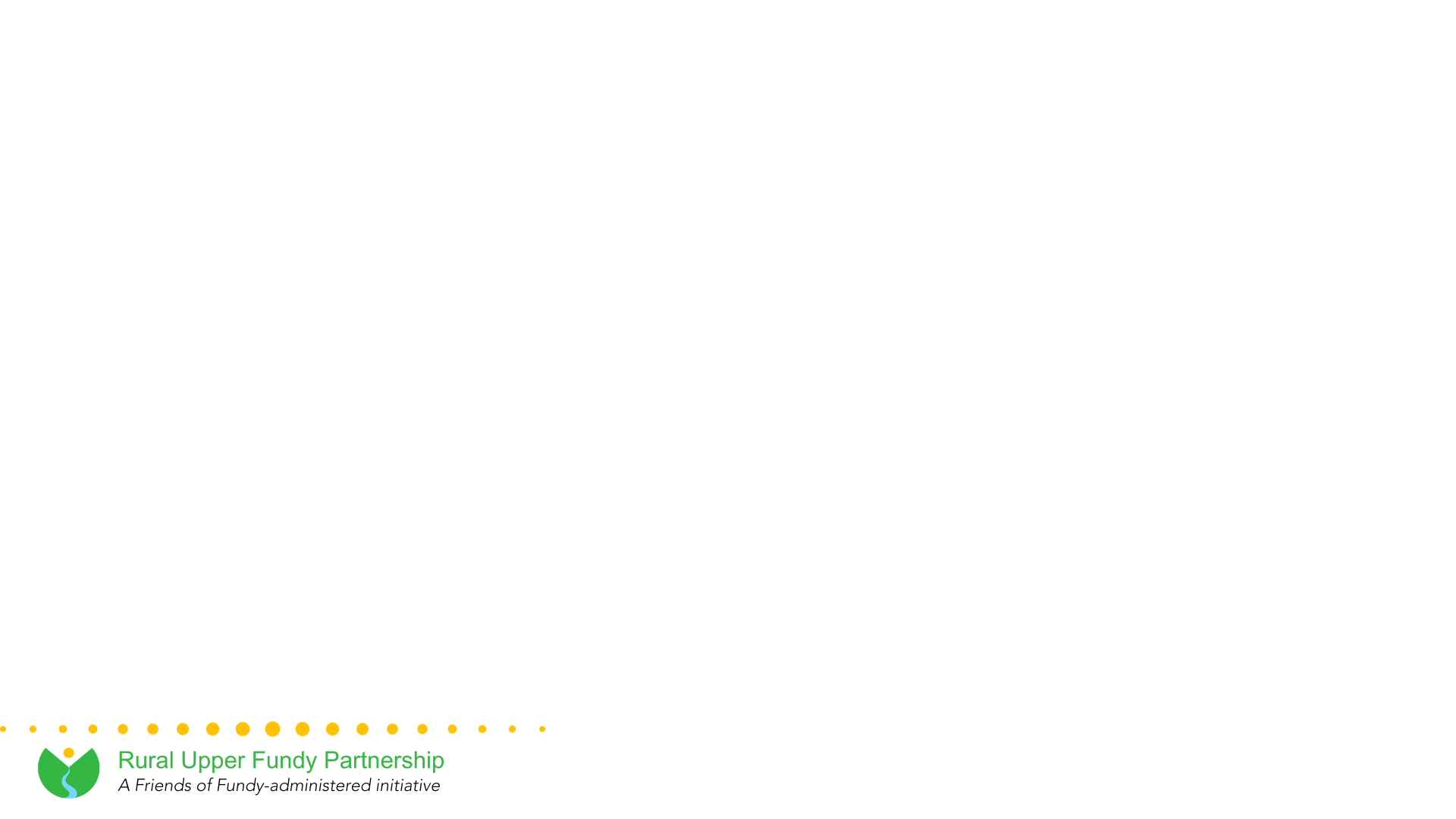 Our Work
Community Building & Facilitation
Research & Evaluation
Learning Events
Prototyping
UN SDG regional readiness assessment
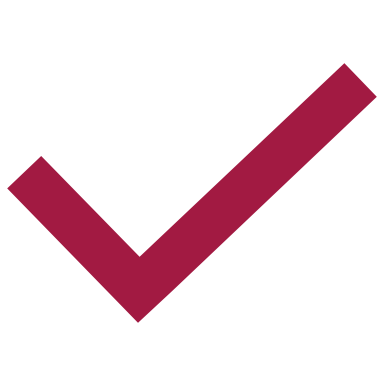 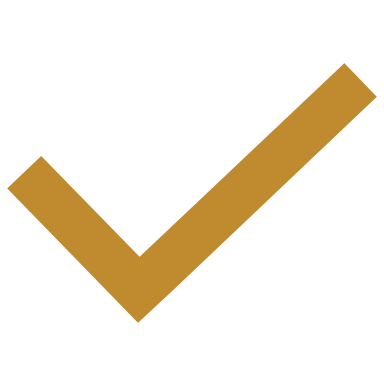 Fundy Connects! Summit
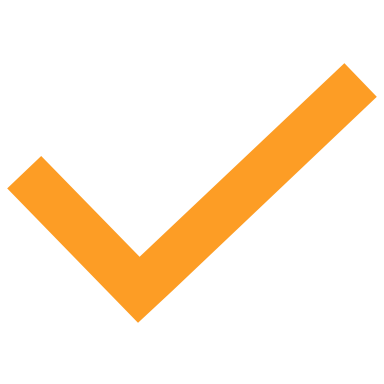 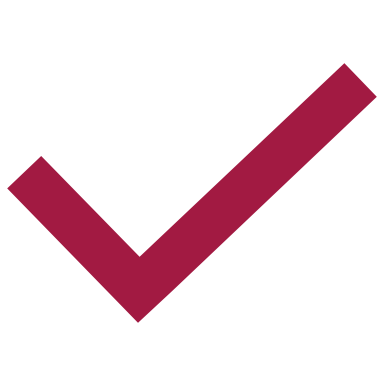 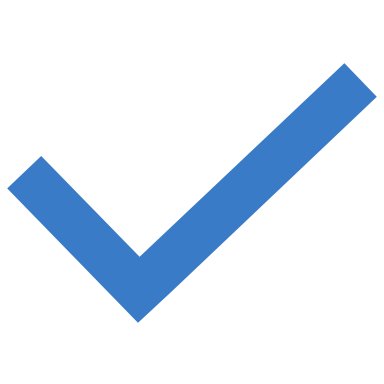 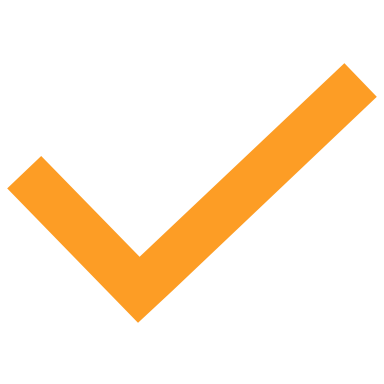 Regional trails conversation
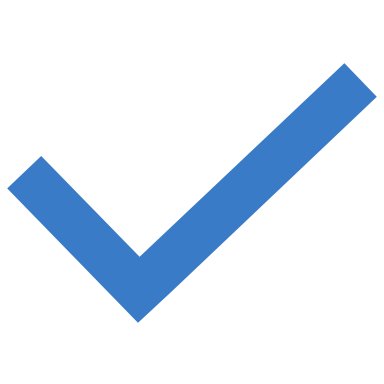 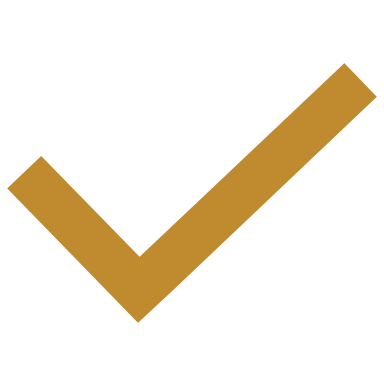 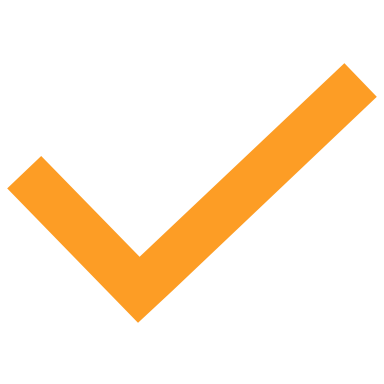 Staff housing
Riverside-Albert Corner Routes 915 & 114
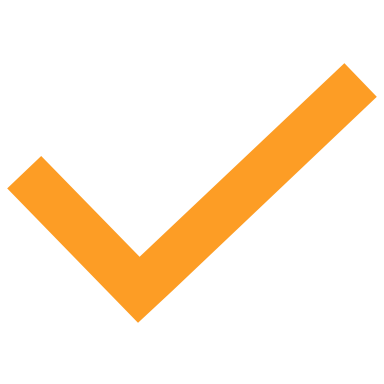 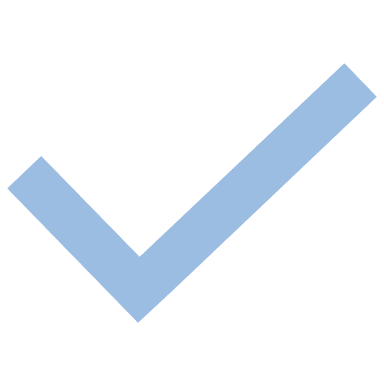 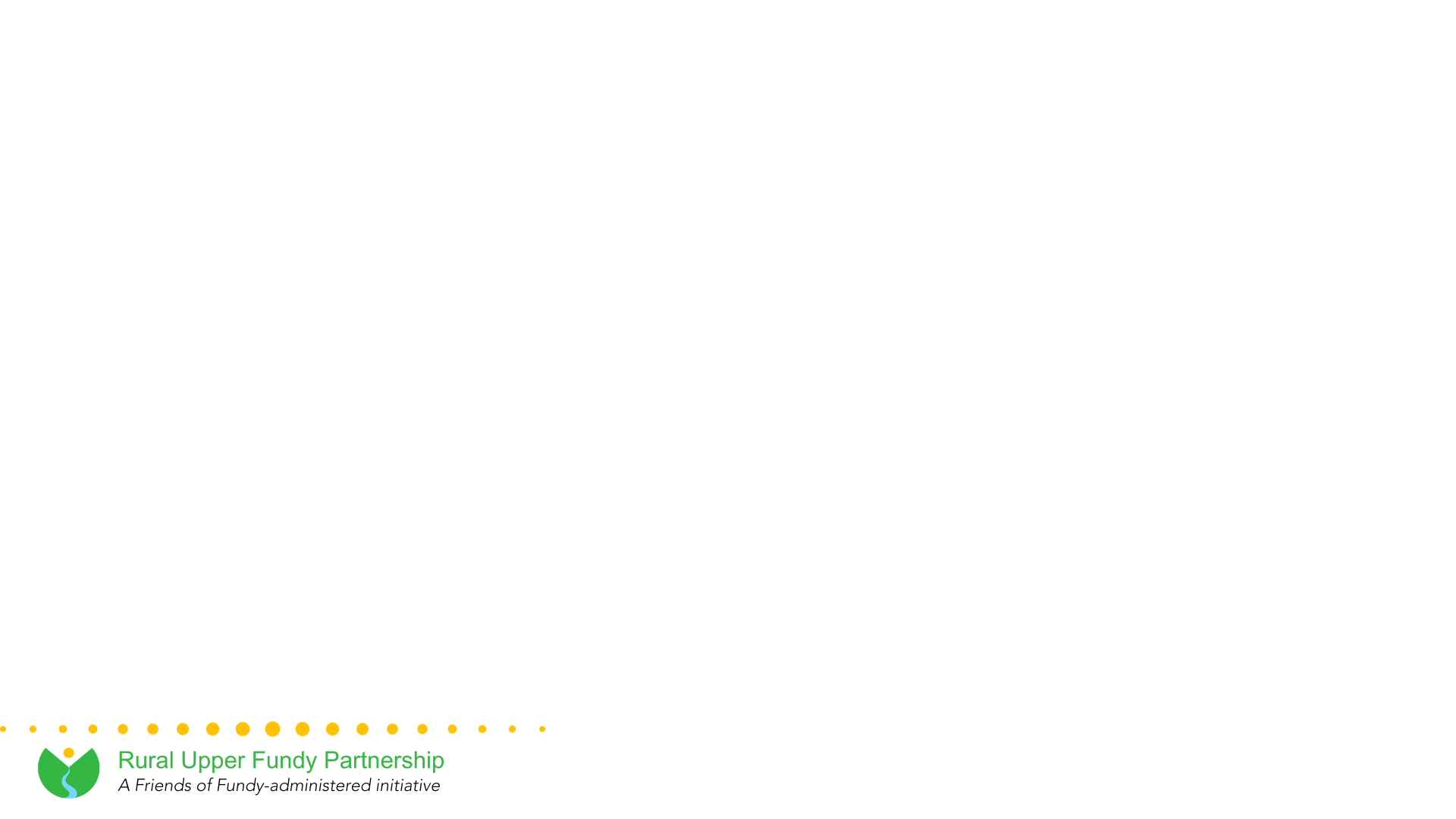 Our Work
Community Building & Facilitation
Research & Evaluation
Learning Events
Prototyping
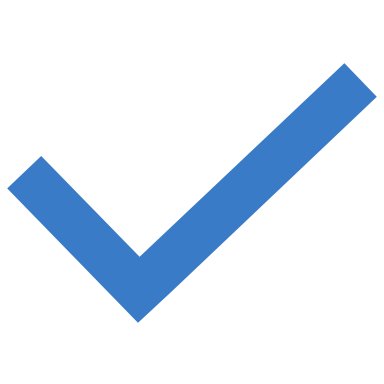 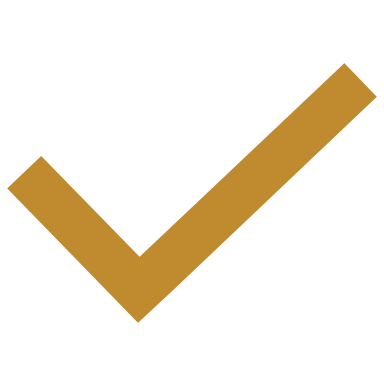 JPrep Online Staff Training
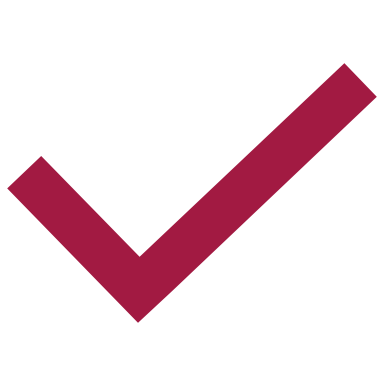 Driftscape Self-guided Tour of Region
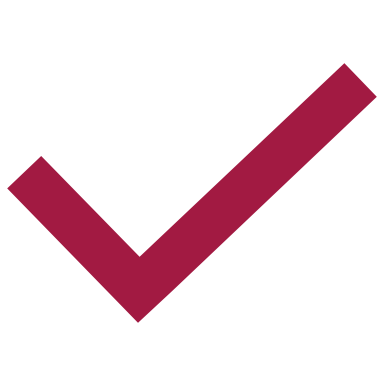 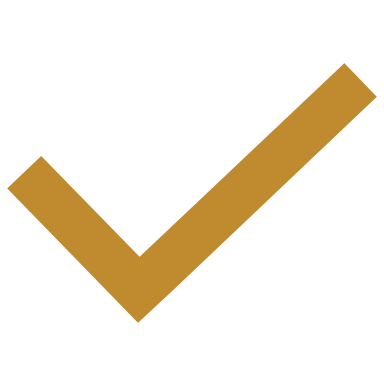 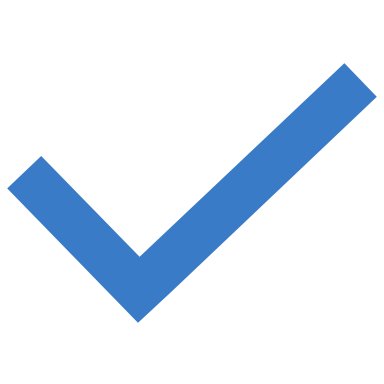 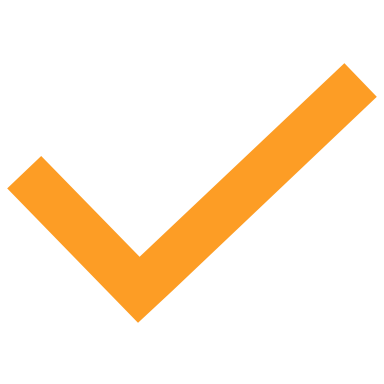 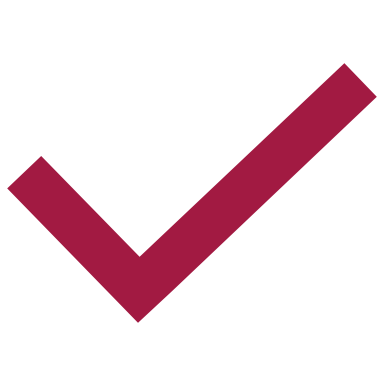 GreenStep Sustainability Assessment
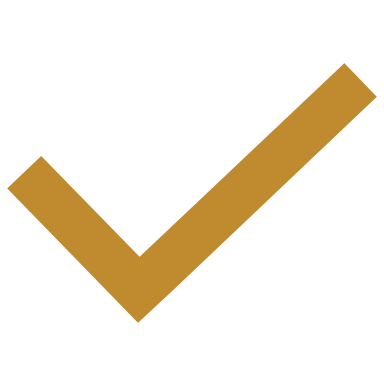 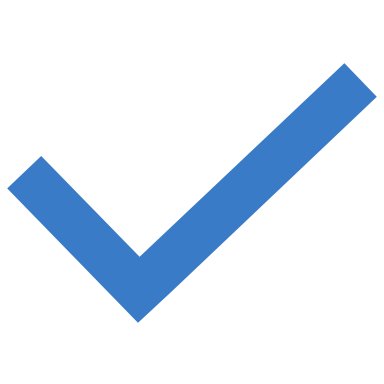 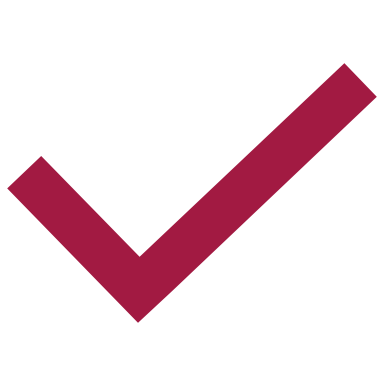 Flourishing Canvas Strategy Pilot
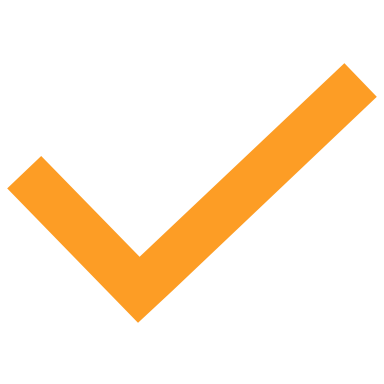 Community presentations
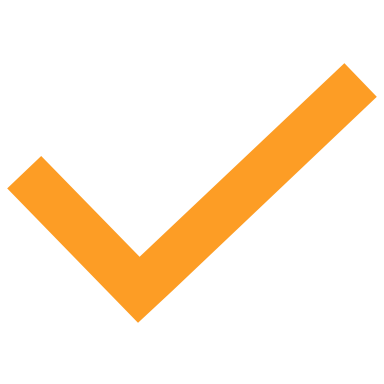 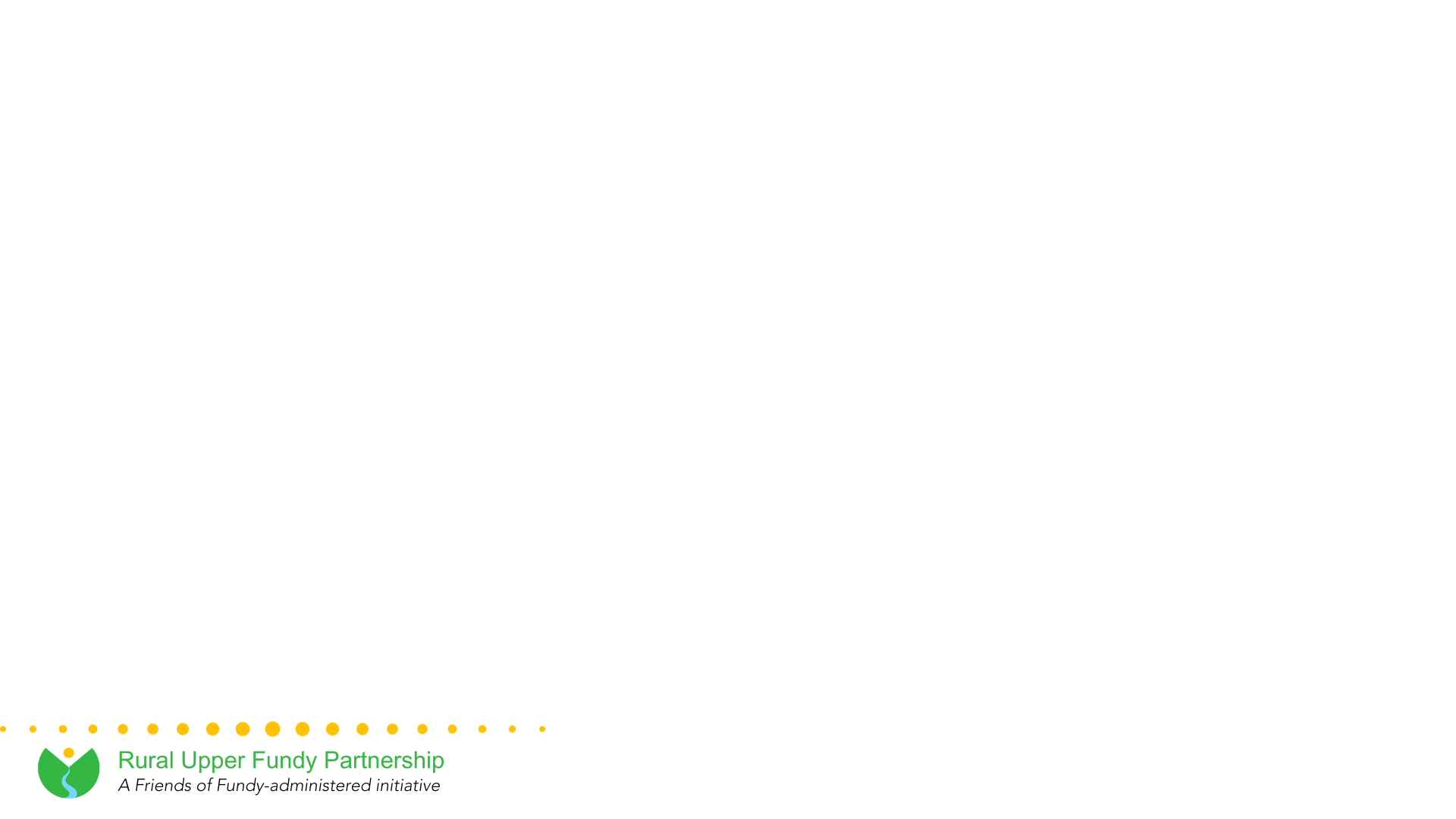 Our Network
National / Outside New Brunswick/ Organizations
October 2022
Provincial Government
3
4
Municipalities and Chambers of Commerce
RUFP
6
12
Local Organizations
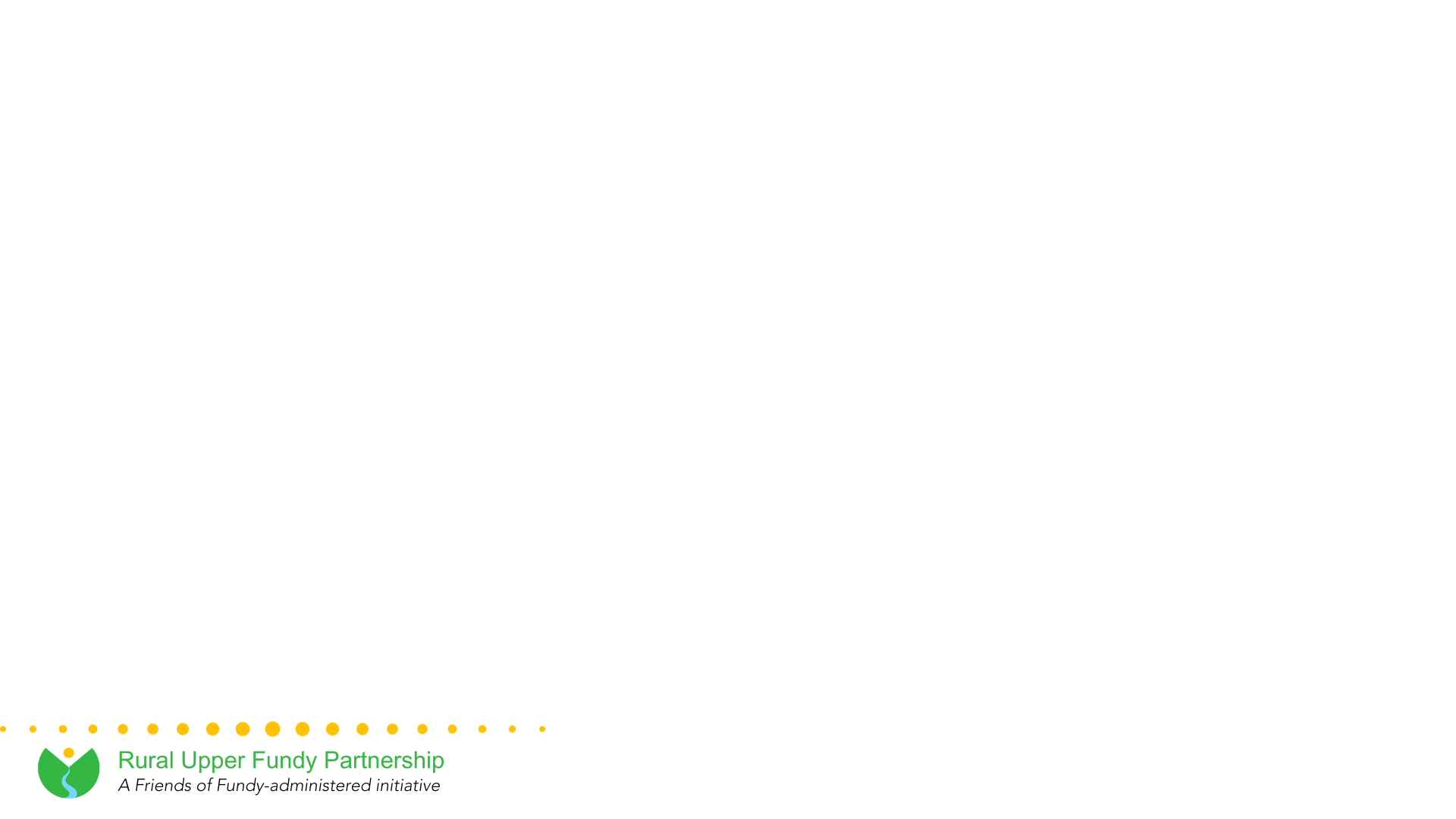 Our Network
National / Outside New Brunswick/ Organizations
October 2023
Provincial Government
5
7
Municipalities and Chambers of Commerce
RUFP
7
24
Local Organizations
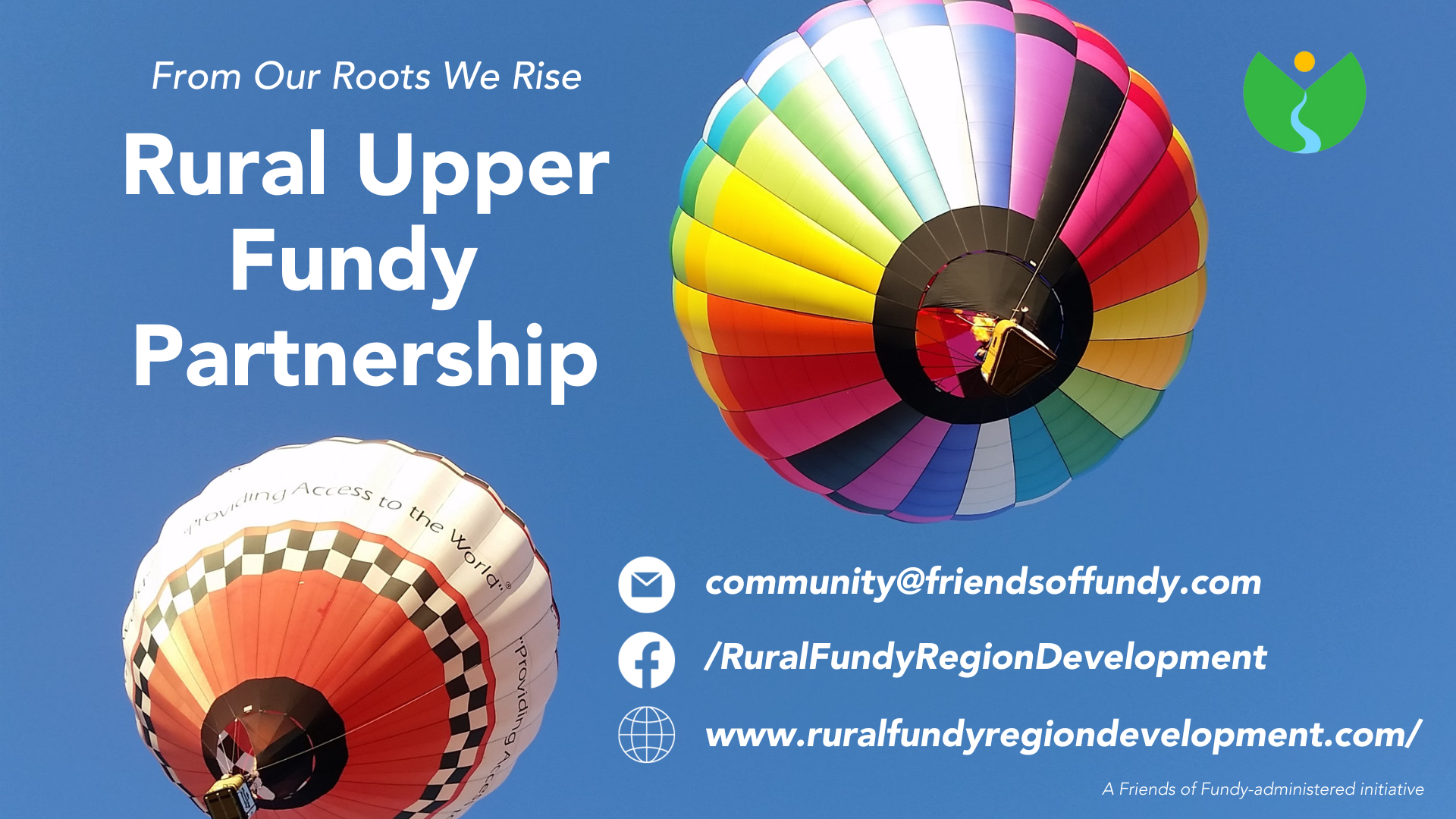